Figure 1. Schematic representation of the workflow of BCSCdb online database and summary of data statistics.
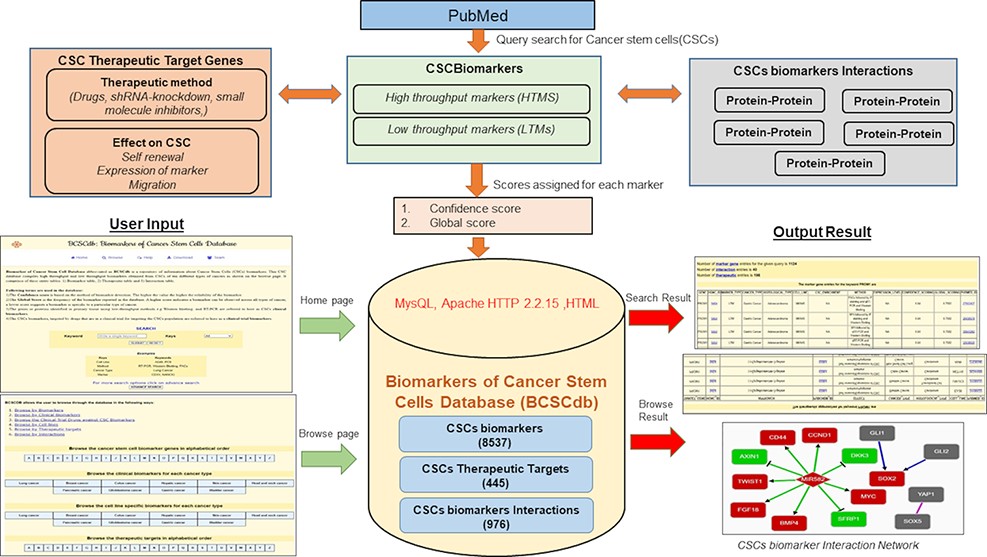 Database (Oxford), Volume 2022, , 2022, baac082, https://doi.org/10.1093/database/baac082
The content of this slide may be subject to copyright: please see the slide notes for details.
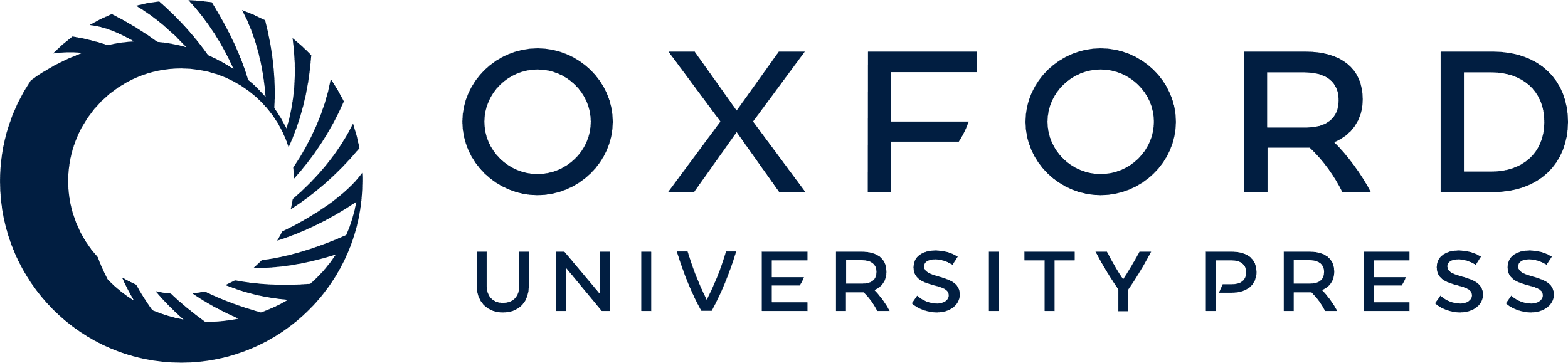 [Speaker Notes: Figure 1. Schematic representation of the workflow of BCSCdb online database and summary of data statistics.


Unless provided in the caption above, the following copyright applies to the content of this slide: © The Author(s) 2022. Published by Oxford University Press.This is an Open Access article distributed under the terms of the Creative Commons Attribution-NonCommercial License (https://creativecommons.org/licenses/by-nc/4.0/), which permits non-commercial re-use, distribution, and reproduction in any medium, provided the original work is properly cited. For commercial re-use, please contact journals.permissions@oup.com]
Figure 2. A pie chart showing the percentage of CSCs biomarkers in 10 different types of cancer present in BCSCdb.
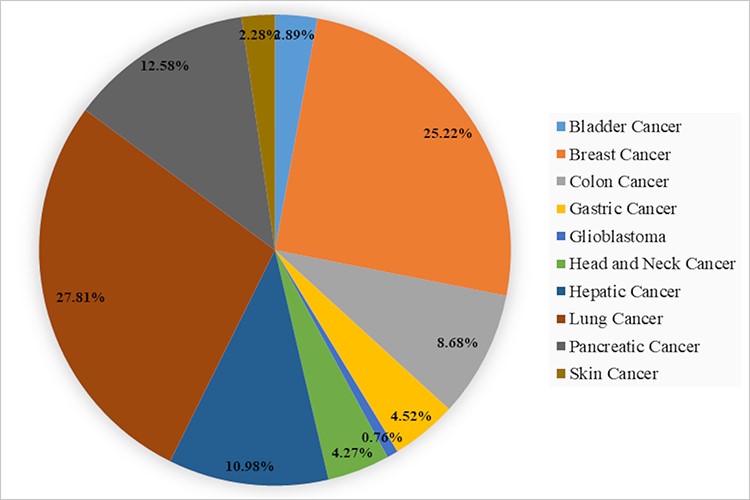 Database (Oxford), Volume 2022, , 2022, baac082, https://doi.org/10.1093/database/baac082
The content of this slide may be subject to copyright: please see the slide notes for details.
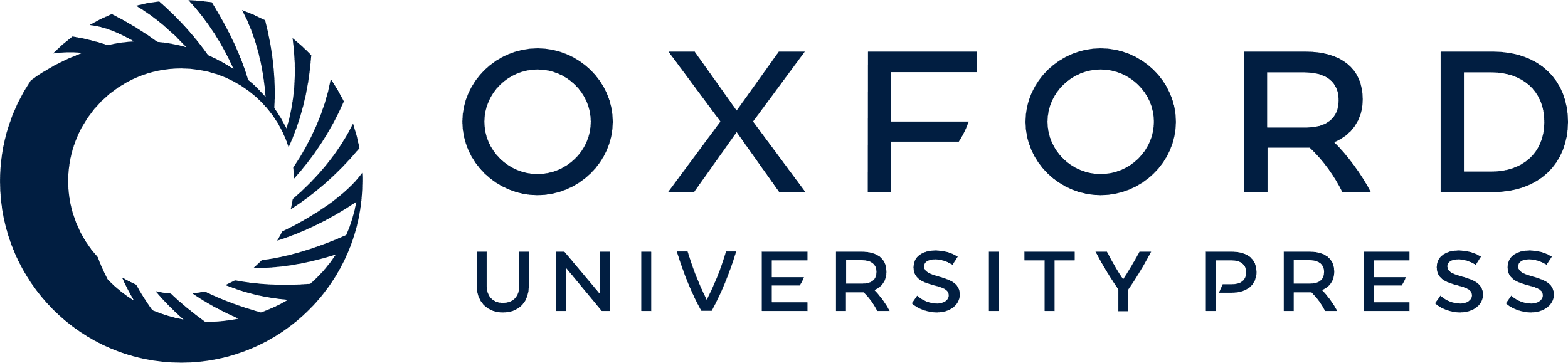 [Speaker Notes: Figure 2. A pie chart showing the percentage of CSCs biomarkers in 10 different types of cancer present in BCSCdb.


Unless provided in the caption above, the following copyright applies to the content of this slide: © The Author(s) 2022. Published by Oxford University Press.This is an Open Access article distributed under the terms of the Creative Commons Attribution-NonCommercial License (https://creativecommons.org/licenses/by-nc/4.0/), which permits non-commercial re-use, distribution, and reproduction in any medium, provided the original work is properly cited. For commercial re-use, please contact journals.permissions@oup.com]
Figure 3. Snapshot of output page of BCSCdb showing the result of three tables (A) CSC biomarker, (B) CSC biomarker ...
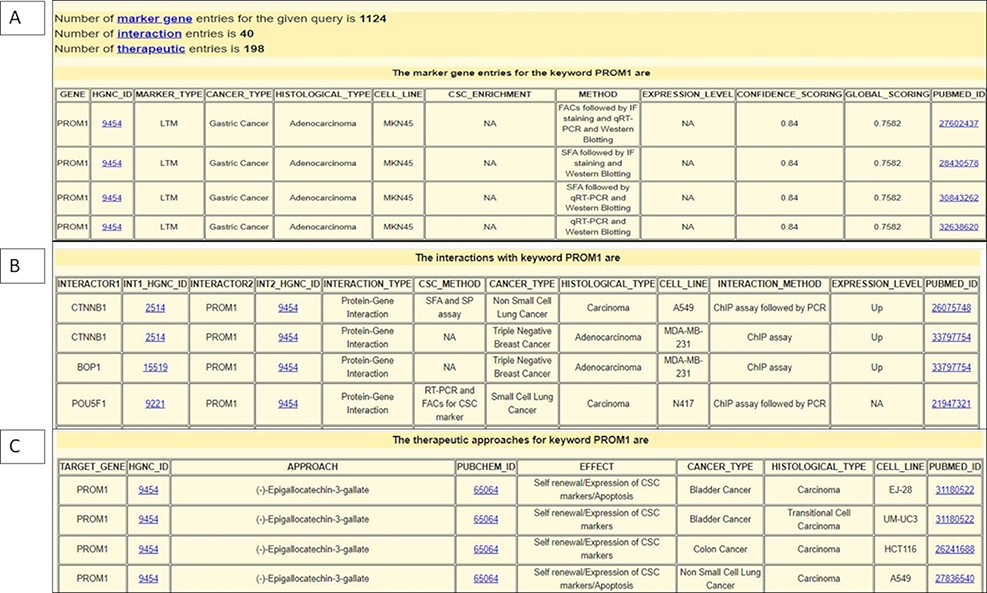 Database (Oxford), Volume 2022, , 2022, baac082, https://doi.org/10.1093/database/baac082
The content of this slide may be subject to copyright: please see the slide notes for details.
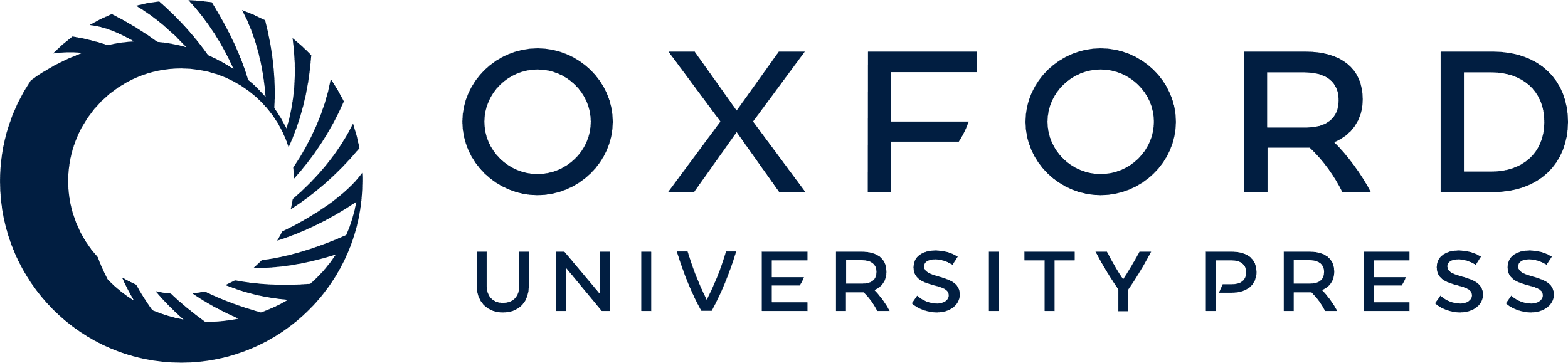 [Speaker Notes: Figure 3. Snapshot of output page of BCSCdb showing the result of three tables (A) CSC biomarker, (B) CSC biomarker interaction and (C) CSC therapeutics, respectively, of query search ‘PROM1’.


Unless provided in the caption above, the following copyright applies to the content of this slide: © The Author(s) 2022. Published by Oxford University Press.This is an Open Access article distributed under the terms of the Creative Commons Attribution-NonCommercial License (https://creativecommons.org/licenses/by-nc/4.0/), which permits non-commercial re-use, distribution, and reproduction in any medium, provided the original work is properly cited. For commercial re-use, please contact journals.permissions@oup.com]
Figure 4. (A) Interaction network showing MIR582 regulation in the A549 NSCLC cell line. (B) Interaction network ...
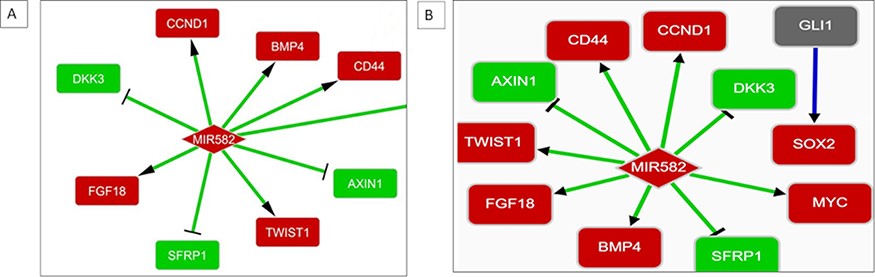 Database (Oxford), Volume 2022, , 2022, baac082, https://doi.org/10.1093/database/baac082
The content of this slide may be subject to copyright: please see the slide notes for details.
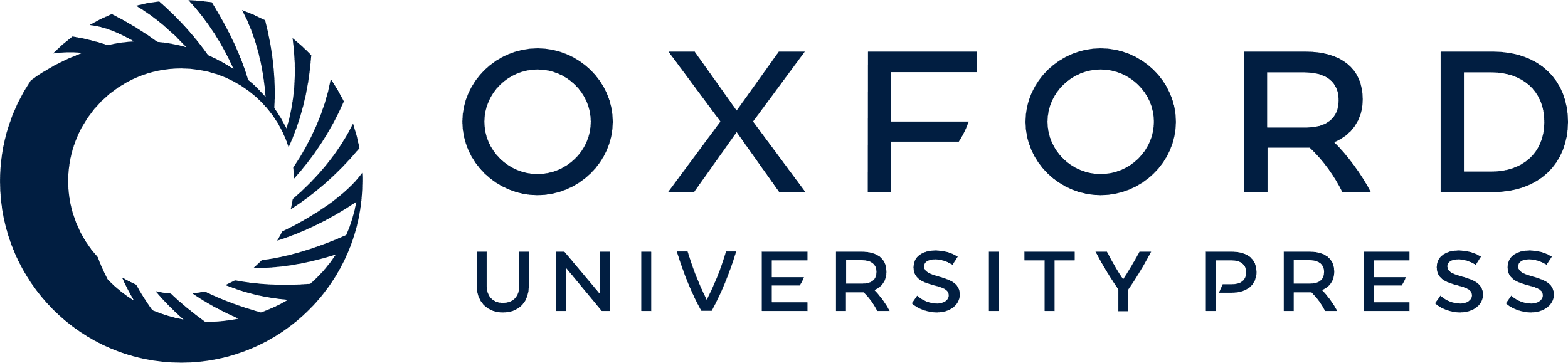 [Speaker Notes: Figure 4. (A) Interaction network showing MIR582 regulation in the A549 NSCLC cell line. (B) Interaction network showing MIR582 regulation in the H1975 NSCLC cell line.


Unless provided in the caption above, the following copyright applies to the content of this slide: © The Author(s) 2022. Published by Oxford University Press.This is an Open Access article distributed under the terms of the Creative Commons Attribution-NonCommercial License (https://creativecommons.org/licenses/by-nc/4.0/), which permits non-commercial re-use, distribution, and reproduction in any medium, provided the original work is properly cited. For commercial re-use, please contact journals.permissions@oup.com]